I colori delle emozioni
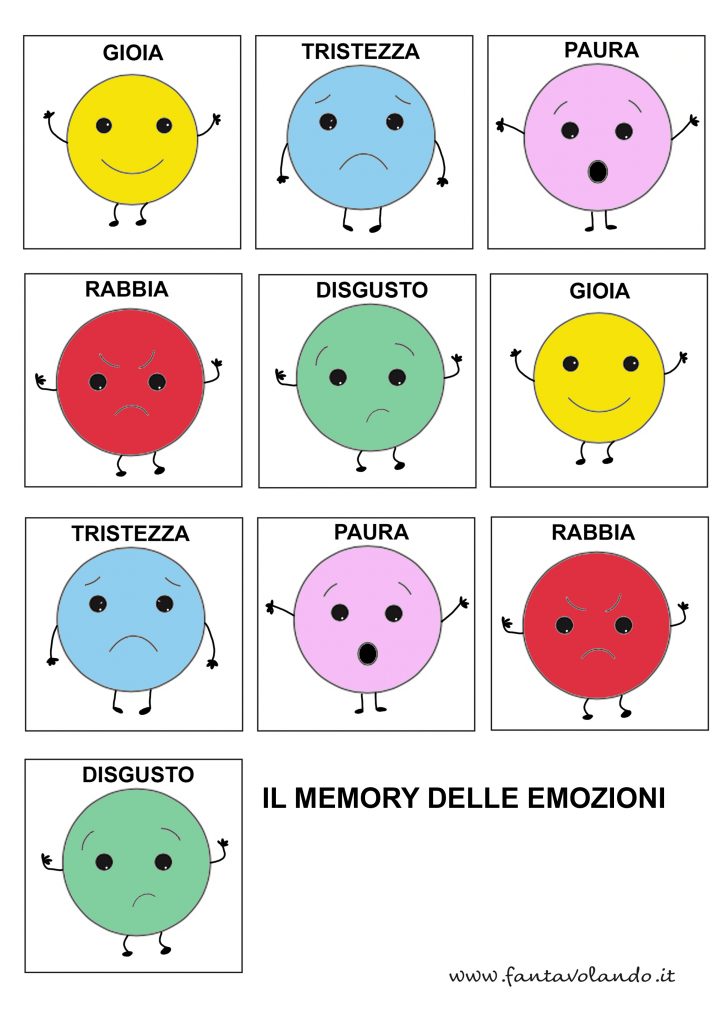 SEZ.  L  PLESSO « FRA’ SICILIANO»
INSEGNANTI: ANNA MARIA IMPROTA – CONCETTA PALLADINO
A CURA DELL’INSEGNANTE ANNA MARIA IMPROTA
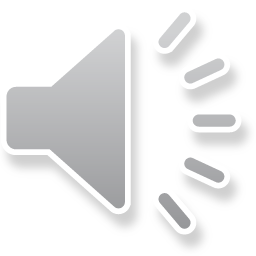 Occorrente:
1 cartoncino bianco
Forbici
Scotch
Matita
Pastelli
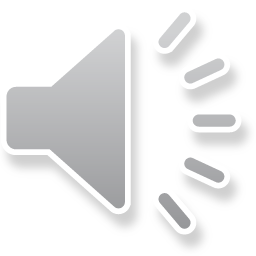 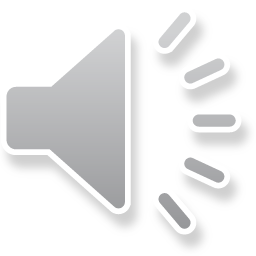 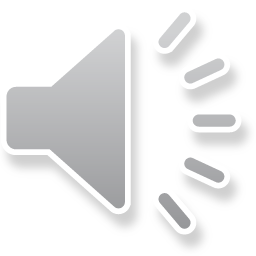